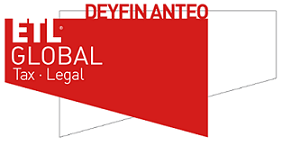 ACTUALIZACION MEDIDAS FISCALES Y MERCANTILES   COVID-19
Ponente:
Rosana Acosta ( Socia – Abogada Departamento Fiscal)
6 de abril de 2020
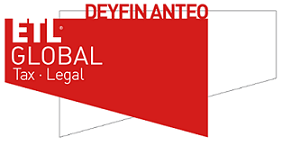 NORMATIVA RELEVANTE A DIA DE HOY EN MATERIA FISCAL Y MERCANTIL
Real Decreto 463/2020 de 14 de marzo, por el que se decreta el ESTADO DE ALARMA y modificado por el RD 465/2020.
Real Decreto Ley 8/2020 de 17 de marzo, de medidas urgentes extraordinarias para hacer frente al impacto económico y social del COVID 19.
Real Decreto Ley 11/2020 de 31 de marzo, por el que se adoptan medidas urgentes complementarias en el ámbito social y económico.
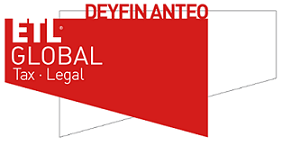 MEDIDAS FISCALES RD Ley 8/2020 de 17 de Marzo y RD Ley 11/2020 de 31 de marzo
MEDIDAS DESTINADAS A AUMENTAR LA LIQUIDEZ
Suspensión de los plazos tributarios:
Ampliación de plazos administrativos hasta el 30 de abril de 2020 de las notificaciones anteriores a la entrada en vigor del presente real decreto 8/2020 (18 de marzo de 2020) de: 
Deudas tributarias del art. 62.2 y 5 de la LGT. Deudas resultantes de liquidaciones de la administración y plazos de pago una vez iniciado el periodo ejecutivo.
Los vencimientos de aplazamientos ya concedidos y pendientes de pago.
Plazos relacionados con subastas y adjudicación de bienes establecidos en el art. 104.2 y bis del RGR
Plazos para atender requerimientos, diligencias de embargo y solicitudes de información con trascendencia tributaria, así como los plazos para formular alegaciones .
Ampliación de plazos administrativos hasta el 20 de mayo de 2020 (salvo que los plazos otorgados en la norma sean mayores) de las notificaciones posteriores a la entrada en vigor del presente real decreto relacionadas con los mismos actos de la letra a). 
Todo lo anterior sin perjuicio de la especialidad de normativa aduanera en materia de plazos para alegaciones y atención a requerimientos. En materia de aplazamientos con el RD ley 11/2020 se permite su aplazamiento también. 

La suspensión de plazos no afecta a la presentación de declaraciones y autoliquidaciones tributarias.
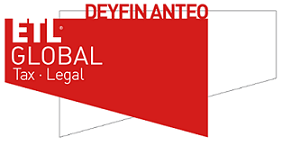 2. MEDIDAS PARA GARANTIZAR DERECHOS Y PROCEDIMIENTOS

 Cómputo de plazos de duración máxima de los procedimientos de aplicación de los tributos  y prescripción tributaria :

Se establece que el periodo comprendido entre la entrada en vigor del presente Real Decreto Ley (18 de marzo de 2020) hasta el 30 de abril, no computará a efectos de la duración máxima de los procedimientos de aplicación de los tributos, sancionadores ni  de revisión tramitados por la AEAT. Ampliación de plazos administrativos hasta el 20 de mayo de 2020 (salvo que los plazos otorgados en la norma sean mayores) de las notificaciones posteriores a la entrada en vigor del presente real decreto relacionadas con los mismos actos de la letra a). 
Dicho periodo tampoco computará a los efectos de prescripción ni de caducidad de los procedimientos tributarios ( art. 66 LGT).
Sin perjuicio de lo anterior, se habilita a la AEAT a poder continuar durante este periodo con el impulso de la tramitación ordinaria de los expedientes tributarios, al reconocérsele expresamente esta facultad.  
A los solos efectos del cómputo de los plazos de prescripción y del relativo a los Recursos de Reposición y procedimientos económico administrativos, las resoluciones que les pongan fin, se entenderán notificadas con un solo intento realizado entre la entrada en vigor del presente Real Decreto Ley y el 30 de abril. El plazo para interponer los Recurso y Reclamaciones económico administrativas frente a actos tributarios e iniciar la vía administrativa no se iniciará hasta que haya concluido dicho periodo (30 de abril de 2020) o hasta que se haya producido la notificación si ésta fuera posterior.
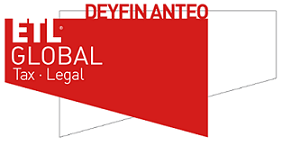 APLAZAMIENTO DE DEUDAS TRIBUTARIAS conforme al RD Ley  7/2020 de 12 de marzo

Para contribuyentes persona física (autónomo) o entidad con volumen de operaciones no superior a 6.010.121,04 euros en el año 2019.
Aplazamiento de las deudas tributarias inferiores a 30.000 euros.
 Para declaraciones-liquidaciones y autoliquidaciones cuyo plazo de presentación e ingreso finalice desde el 13 de marzo hasta el día 30 de mayo de 2020.
Se permite el aplazamiento de retenciones e ingresos a cuenta de IRPF, cuotas repercutidas de IVA y pagos fraccionados del impuesto sobre Sociedades.
El aplazamiento requerirá de una solicitud pero no será necesario que se aporten garantías.
	Las condiciones del aplazamiento serán las siguientes:
	       -El plazo será de seis meses.
                     -No se devengarán intereses de demora durante los primeros tres meses del     	    		aplazamiento.
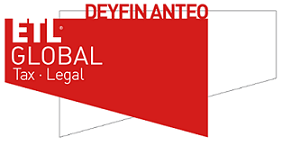 MEDIDAS MERCANTILES RD Ley 8/2020 de 17 de Marzo y RD Ley 11/2020 de 31 de marzo
FLEXIBILIZACION DE TRÁMITES SOCIETARIOS 

El ORGANO DE GOBIERNO DE LA ENTIDAD, SOCIEDAD CIVIL, MERCANTIL, ASOCIACION O FUNDACION aunque no lo prevean sus estatutos sociales:
Podrá celebrar las sesiones por videoconferencia siempre que se puedan verificar su autenticidad y bilateralidad o plurilateralidad.

Podrá adoptar los acuerdos mediante votación por escrito y sin sesión siempre que así lo decida el Presidente y/o cuando lo solicite al menos dos miembros del órgano de administración.
2. AMPLIACION DE PLAZOS 		A) CUENTAS ANUALES 			FORMULACION: se suspende el plazo de 3 meses desde el cierre del ejercicio para la 	formulación hasta que 	finalice el estado de alarma, reanudándose por otros tres 	meses cuando éste finalice.	Si ya se hubiesen formulado en la fecha de declaración del estado de alarma, y para las 	sociedades obligadas a auditarse, el plazo de verificación contable de las mismas se 	entenderá prorrogado 2 meses a contar desde que finalice el estado de alarma.  		APROBACION: la junta general se reunirá dentro de los 3 meses siguientes a 	contar 	desde que finalice el plazo para formular la cuentas.	Si ya se hubiese convocado la junta, se podrá cambiar el lugar y la hora pero NO el día, 	POR LO TANTO SOLO SE PODRÁ REVOCAR LA CONVOCATORIA 48 	horas antes y con las 	publicaciones exigidas. En este caso se deberá convocar de nuevo la junta en el plazo de 	un mes 	desde el levantamiento del estado de alarma.
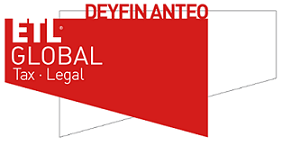 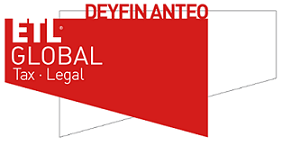 B) LEGALIZACION DE LIBROS		Con carácter general, la presentación de los libros de las sociedades deberá realizarse 		antes de que transcurran los 4 meses siguientes a la fecha de cierre del ejercicio 			social. Todas las sociedades con cierre de ejercicio social del 31 de diciembre, deberían 		presentar los libros antes del 30 de abril. LOS PLAZOS SIGUEN VIGENTES y la fecha 		de presentación continuaría siendo hasta el 30 de abril de 2020. 			Aunque en el RD 8/2020 no se hace mención especial, en relación con el LIBRO DE 			CUENTAS, por diferentes publicaciones y la propia Guía del Colegio de Registradores 		se puede entender que el plazo de presentación se trasladaría también a los 4 meses 		desde que se levante el estado de alarma. No aplicable al resto de libros.	C) OTROS 
		- Queda suspendido el derecho de separación de los socios, aunque exista causa, hasta 		que finalice el estado de alarma. 		- Si el plazo estatutario de la duración de la sociedad concluyera dentro de la vigencia del 		estado de alarma, se difiere la disolución de la sociedad hasta 2 meses después del 			levantamiento del estado de alarma.
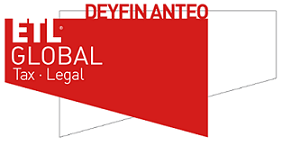 MEDIDAS SOCIO ECONOMICAS conforme al RD Ley  11/2020 de 31 de marzo

Prórroga extraordinaria contratos de alquiler : Prórroga de 6 meses para los contratos de alquiler de vivienda habitual cuyo plazo finalice desde la entrada en vigor del presente Real Decreto y hasta los 2 meses posteriores a la finalización del estado de alarma. Dicha prórroga deberá ser aceptada por el arrendador salvo pacto en contrario por las partes. 
Moratoria de la deuda arrendaticia: para el caso de grandes tenedores de viviendas o empresas públicas propietarios de viviendas cuyos arrendatarios sean personas con “vulnerabilidad económica.” 
Moratoria de deuda hipotecaria para deudores en situación de vulnerabilidad hipotecaria:  en los supuestos de vivienda habitual, de inmuebles afectos a actividad económica, viviendas distintas a la habitual en situación de alquiler y en las que el propietario y arrendador haya dejado de percibir rentas como consecuencia de la entrada en vigor del estado de alarma o deje de percibirlas hasta un mes después de la finalización del mismo. 
Suspensión de obligaciones derivadas de contratos de crédito sin garantía hipotecaria de deudores en situación de vulnerabilidad económica: se podrá solicitar al acreedor hasta un mes después del cese del estado de alarma y será suficiente con la mera comunicación al acreedor. La duración de la suspensión será de 3 meses.
Se amplían supuestos en los que se pueden rescatar las aportaciones a planes de pensiones para aquellas personas afectadas por un ERTE, cese de actividad o cierre como consecuencia del Real Decreto de 14 de marzo.
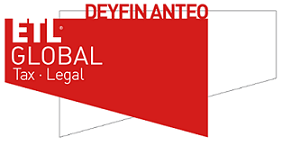 GRACIAS POR SU ATENCIÓN